People to Know…Colonial Period and FNS Resistance
Ch. 5 & 6
                 Dam it!
                            More notes 
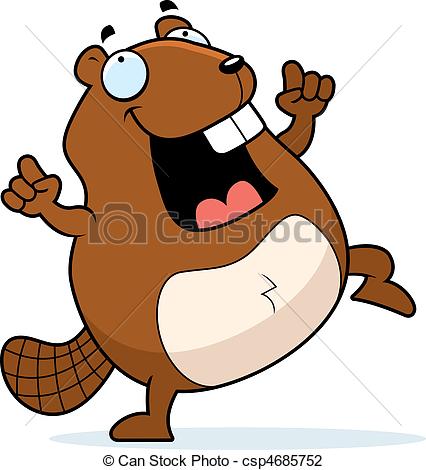 James Douglas (1803-1877)
HBC employee
Governor of Colony of Vancouver Island and later British Columbia
wrote 14 Douglas Treaties (1850-1854)
Set up reserve system (after 1854)
Negative legacy for First Nations since he unknowingly set a precedent for size of reserves
Sir Edward Lytton (1803-1873)
Colonial secretary (British government 1858-1866)
Interested in creating model communities fashioned after English country villages
Douglas agreed with Lytton and created reserves as a result
Things get worse...
Joseph Trutch
Successor to Douglas (1871-1876)
Did not believe in Aboriginal title, believed instead that the land was “empty and free for the taking”
In 1867 he reduced the reserves by 91%
In 1870 denied existence of aboriginal title setting the way for government to prohibit FNS from pre-empting land
Quotes by Trutch
"I think they are the ugliest and laziest creatures I ever saw and we should as soon think of being afraid of our dogs as of them." 
"I have not yet met with a single Indian whom I consider to have attained even the most glimmering perception of the Christian creed." 
“…good arable and grazing land should be given to white settlers.”
Dr. Israel Powell
First Superintendent of Indian Affairs for B.C. (appointed in 1871)
Divided the province into regions called “Agencies” each administered by an Indian Agent
Had to determine what reserve lands had been allocated for FNS before Confederation
Had to continue to assign Indian reserve land
Caught in middle of conflict between policies of Department of Indian Affairs (Ottawa) and provincial gov’t in Victoria which was reluctant to implement federal policies
Lord Dufferin
Governor General of Canada (1872-1878)
Told Tsimshian that the people of Canada recognized them “as ancient inhabitants of the country”
Made a speech to politicians and businessmen in Victoria stating that Aboriginal title existed
Politicians in Victoria did not agree
G.M. Sproat
First Indian Reserve Commissioner
Lived among Nuu-chah-nulth people & was sympathetic to FNS
Was as generous as he could be in allotting reserves
Peter O’Reilly
Succeeded G.M. Sproat
Trutch’s brother-in-law-appointed by Trutch
Reduced the size of reserves that Sproat had set out
Met with FNS and decreed where reserves would be made
Not much left over to live on…
Chief Mountain
Led Nisga’a delegation to Victoria 1881
Part of three Tsimshian chiefs that travelled to Ottawa in 1885
Fought for land claims
Peter Kelly
Haida
Voted as speaker during Victoria 1911 Conference
Fought for recognition of Aboriginal title
Thanks for listening (or writing) 